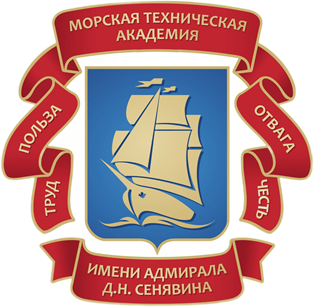 Формирование исторического сознания детей и молодежи средствами музейных технологий
Автор:
Заместитель директора музея СПб МТА им.адмирала Д.Н. Сенявина
«Отечества достойные сыны»
Филатова Екатерина Геннадьевна
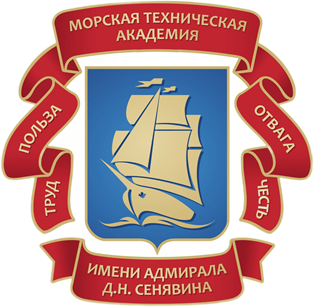 Музей «Отечества достойные сыны»
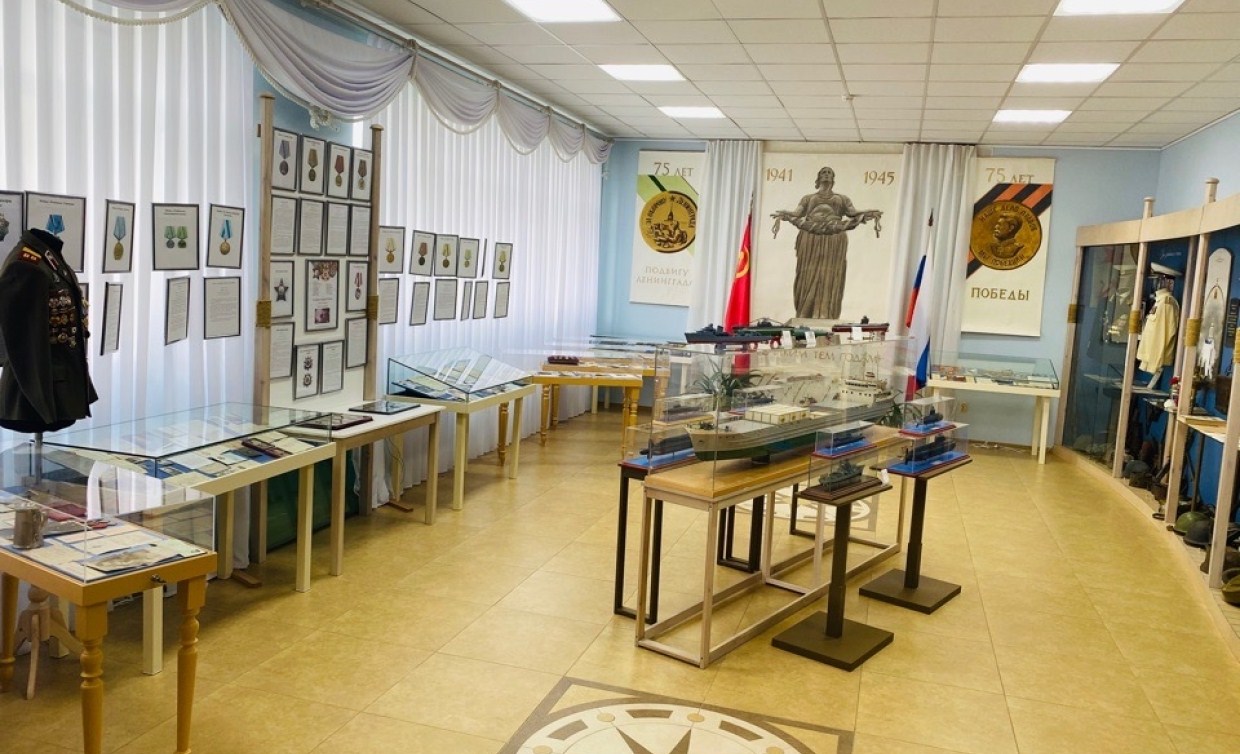 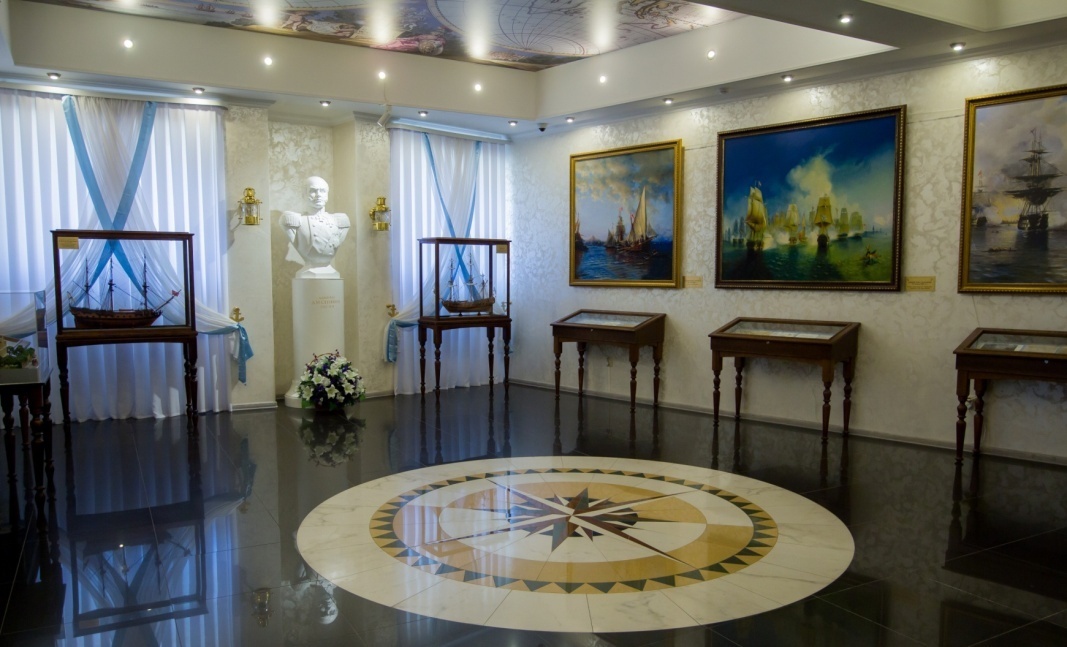 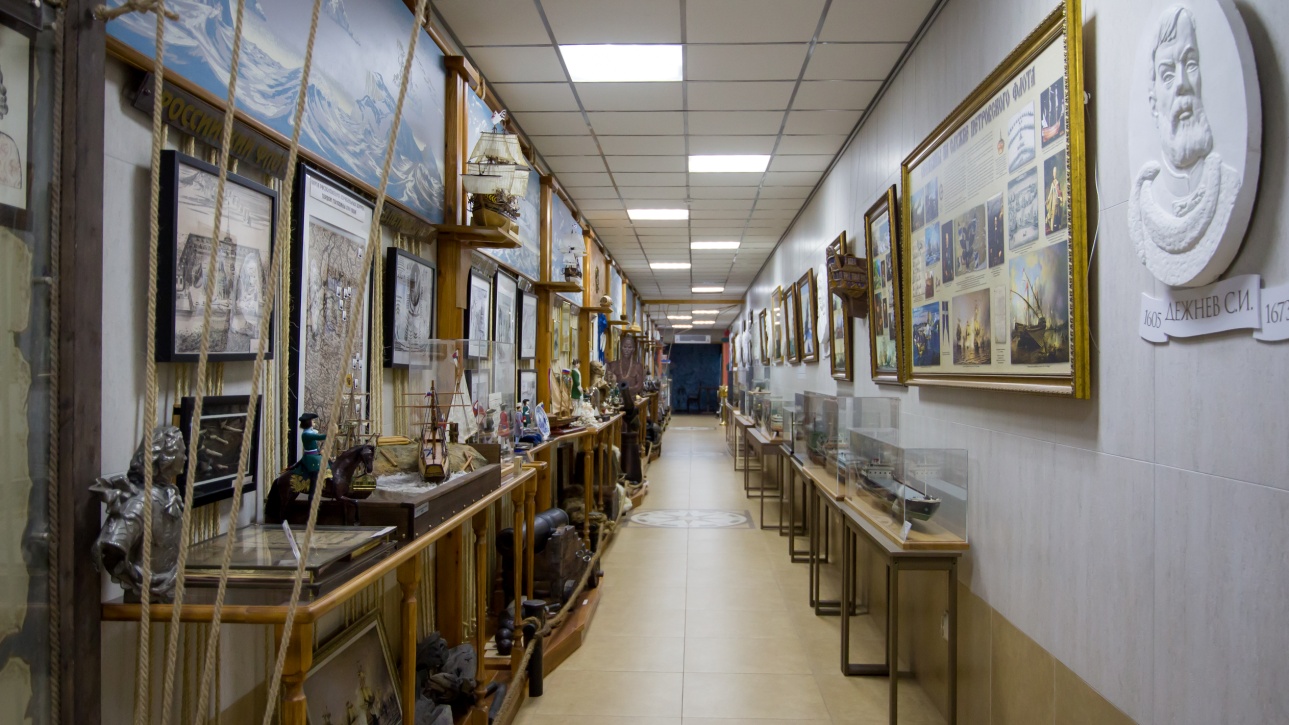 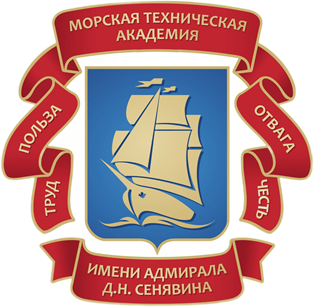 Музей «Отечества достойные сыны»
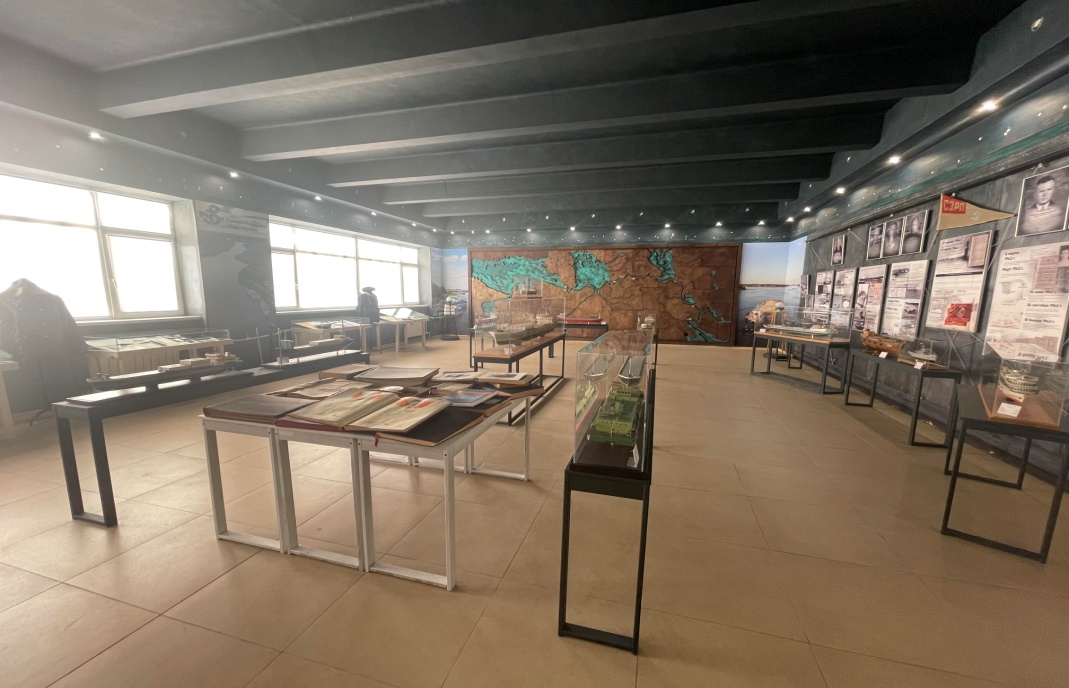 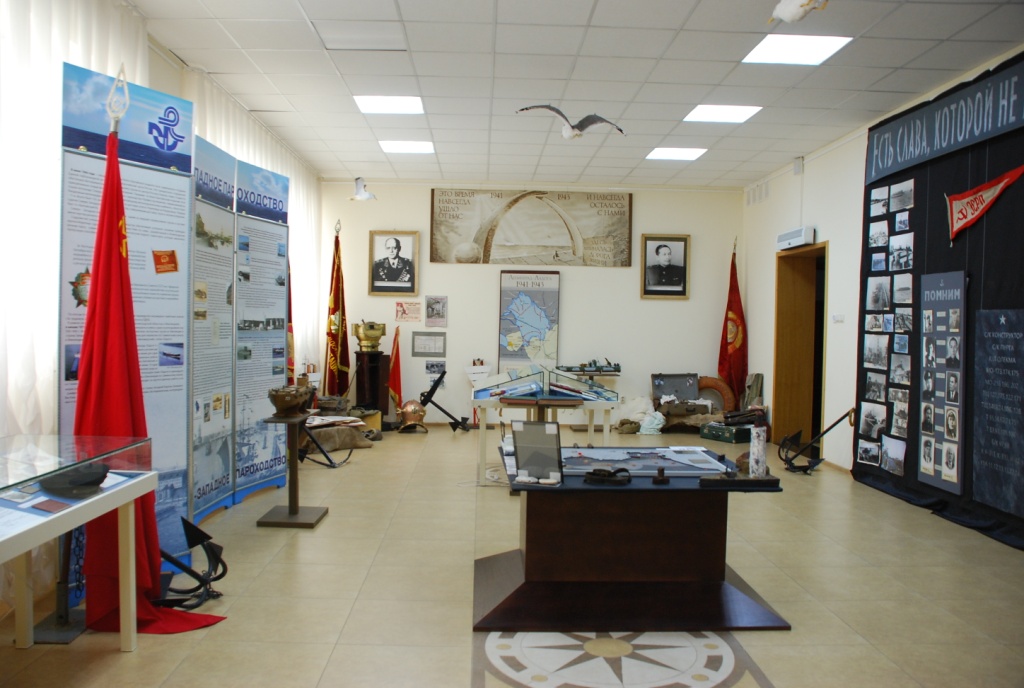 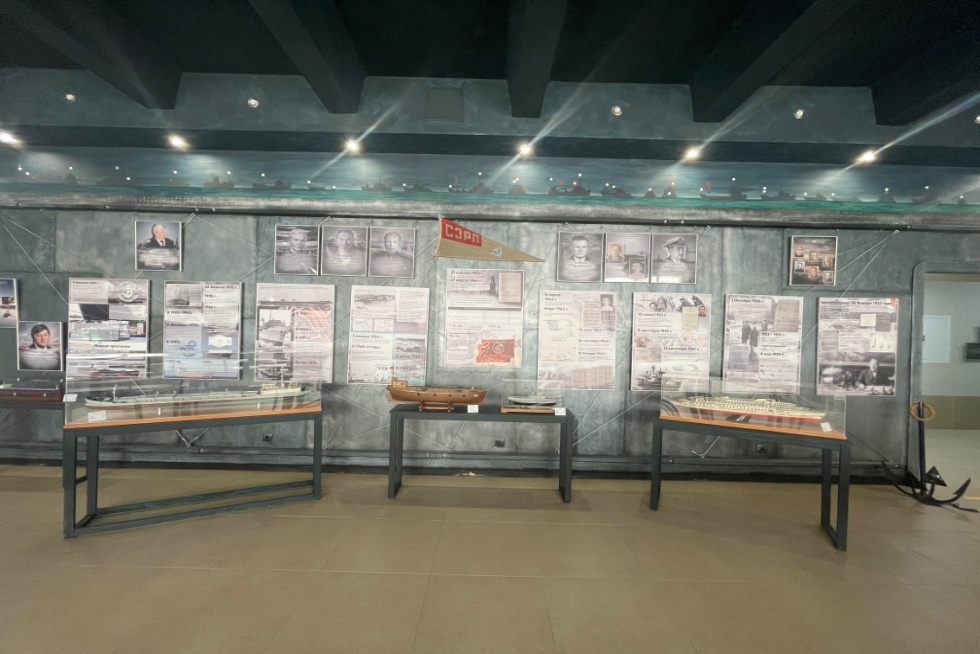 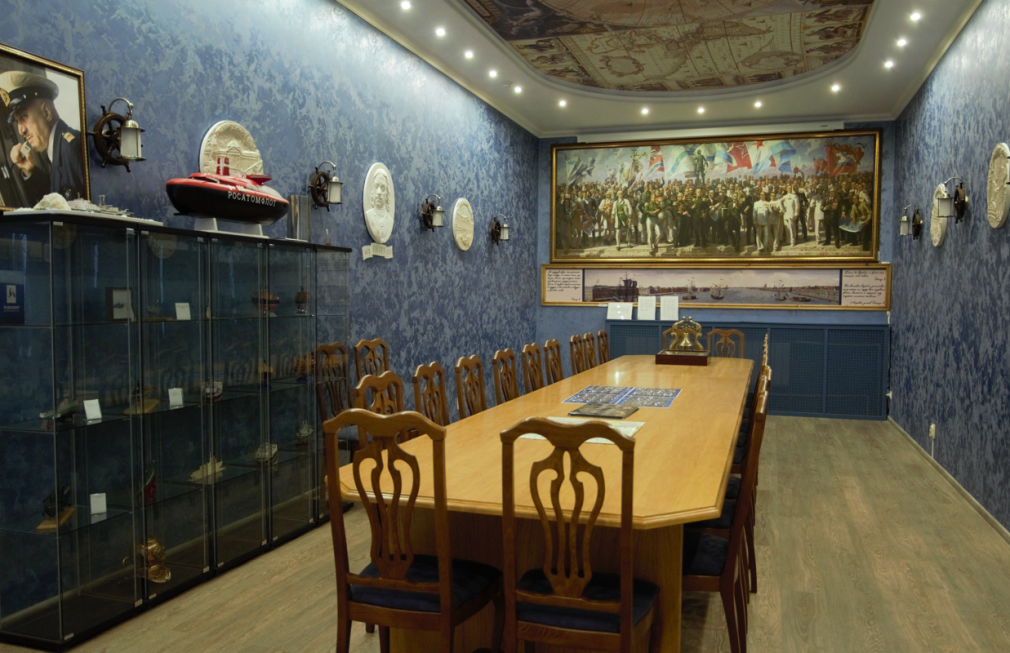 Выставка «История Северо-Западного пароходства. 
Факты. События. Люди».
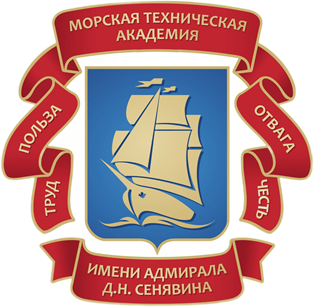 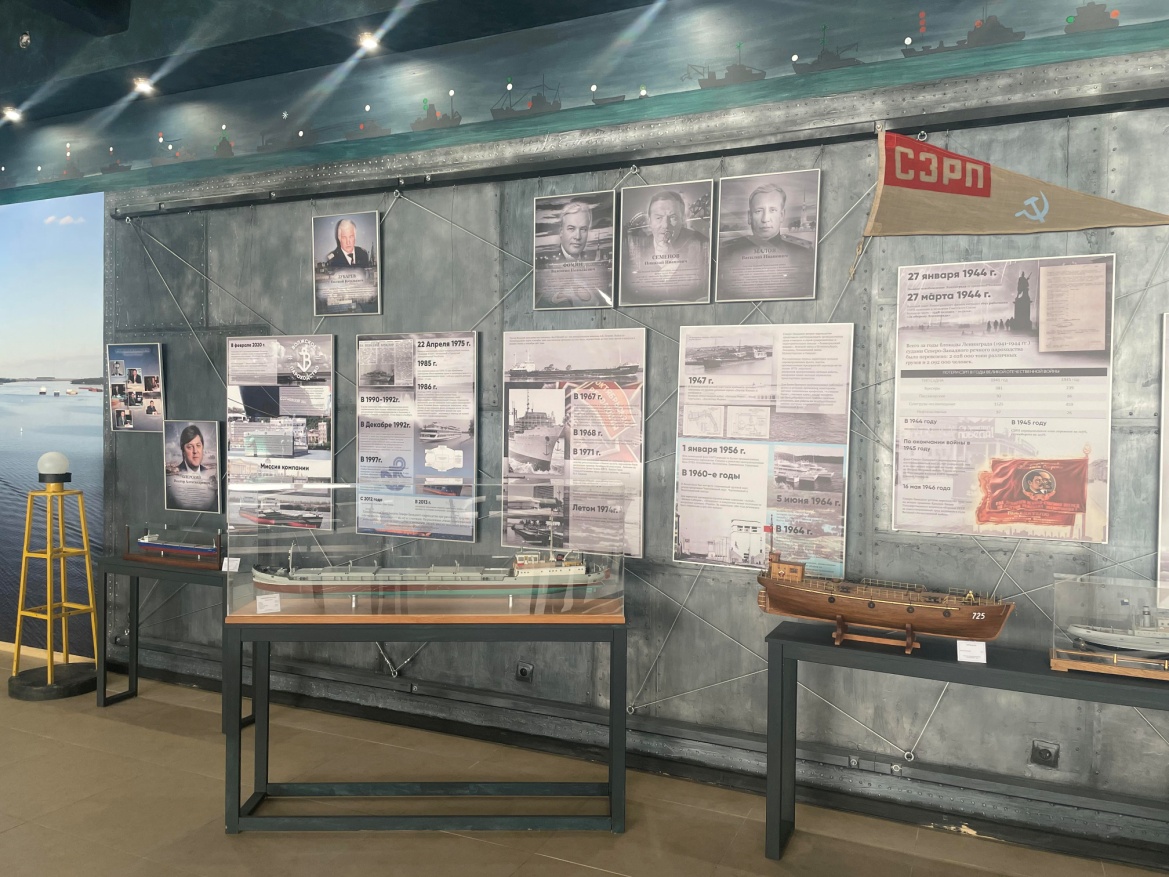 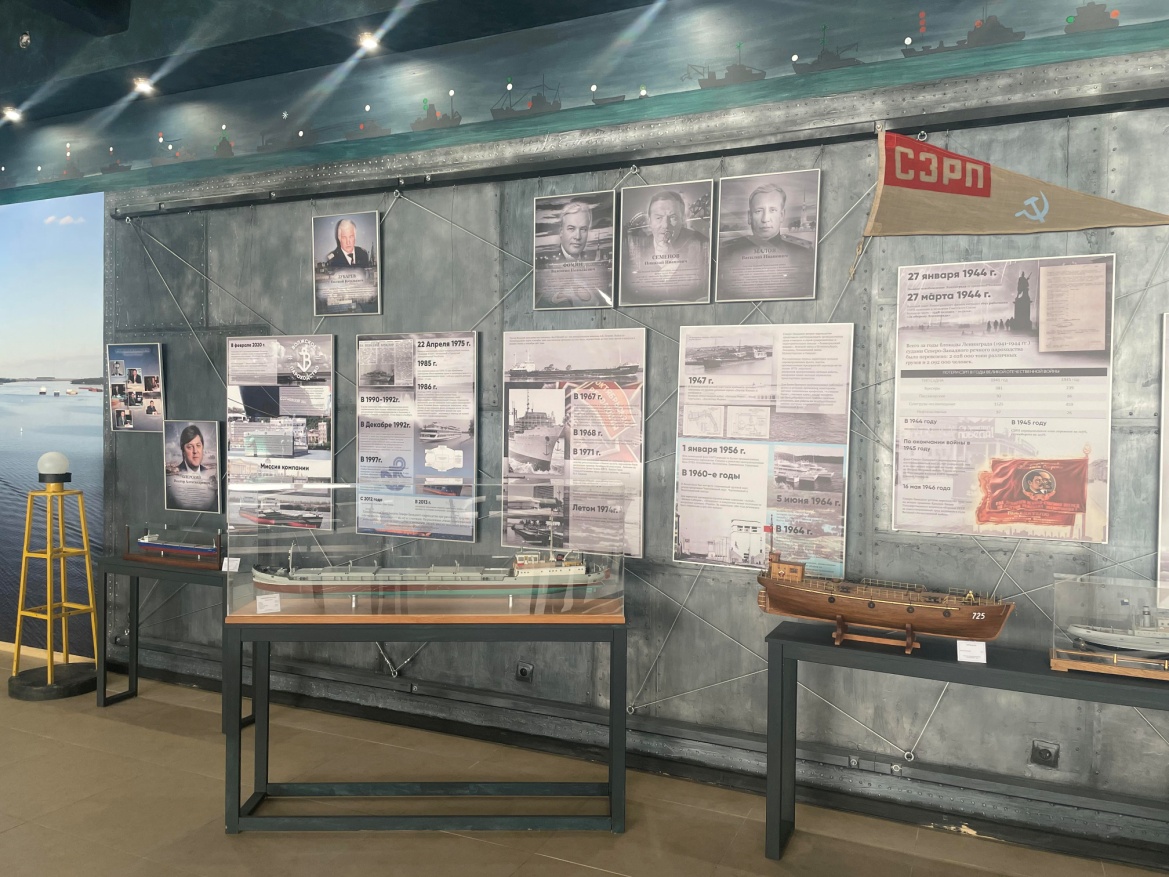 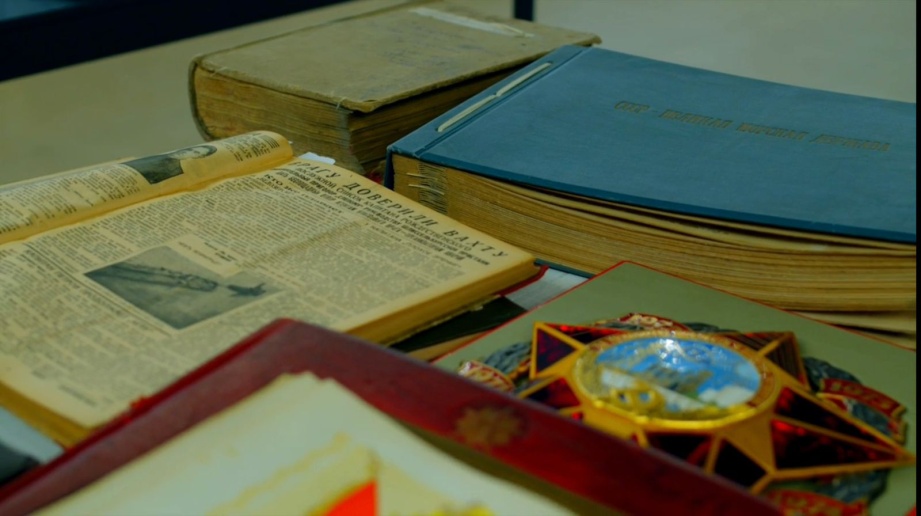 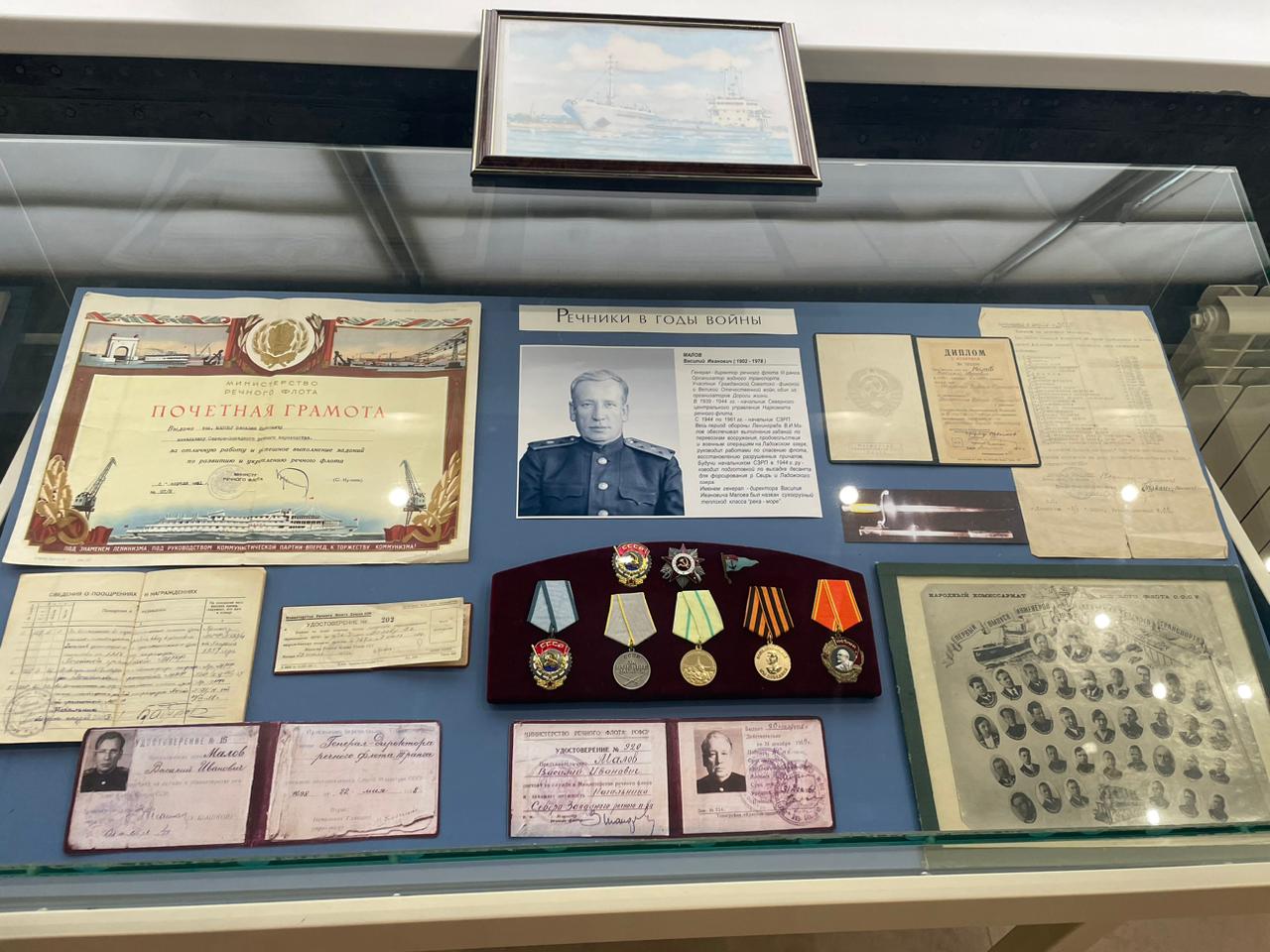 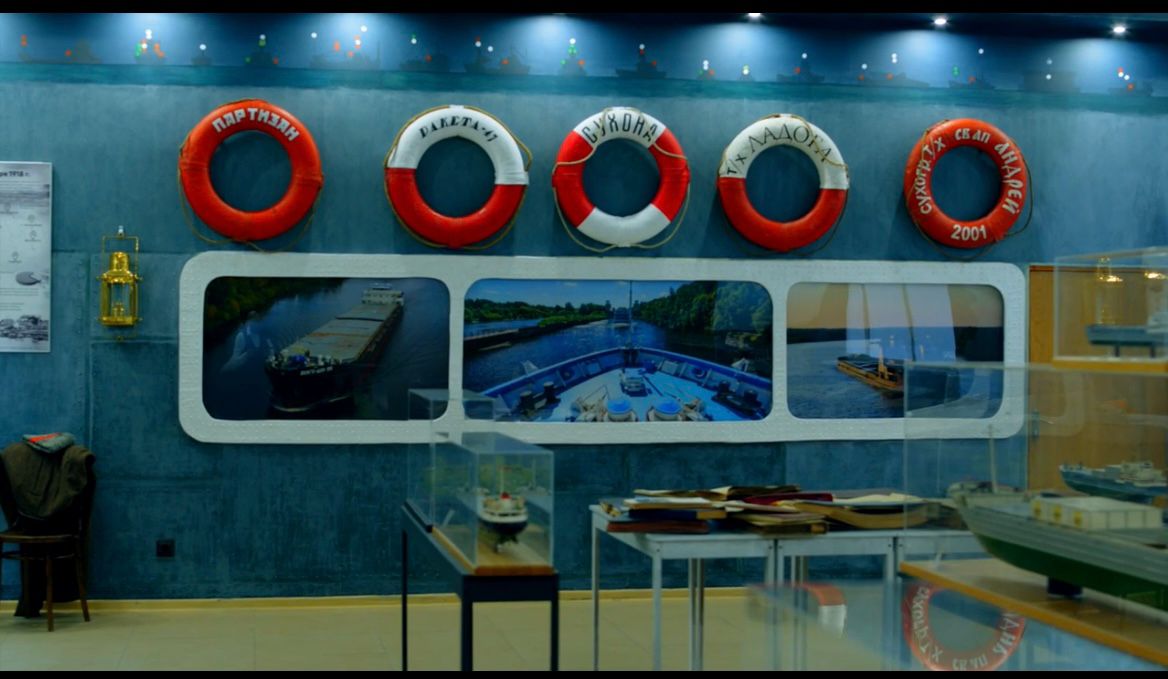 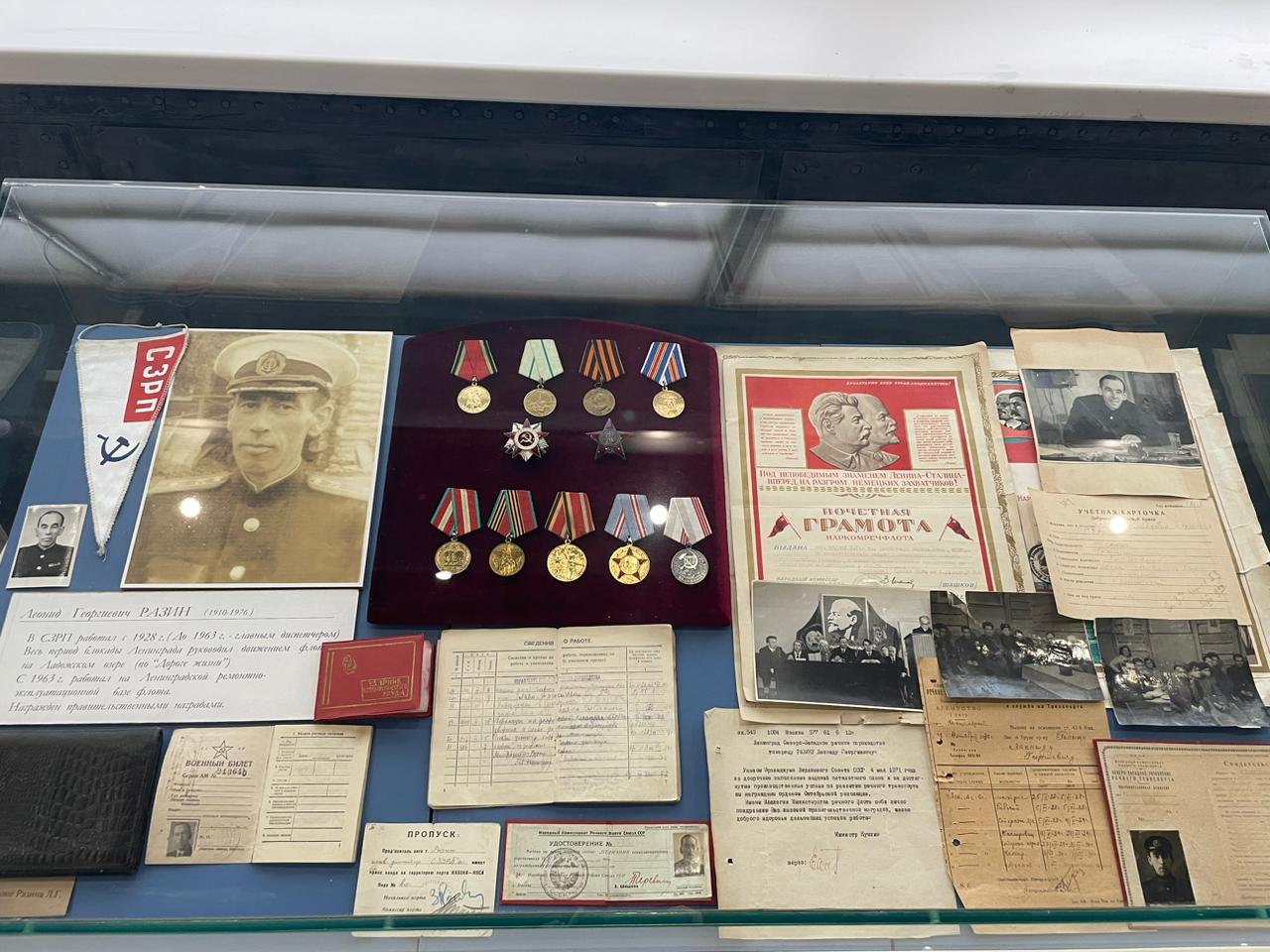 Межрегиональная историко-патриотическая конференция
 «Сенявинские чтения»
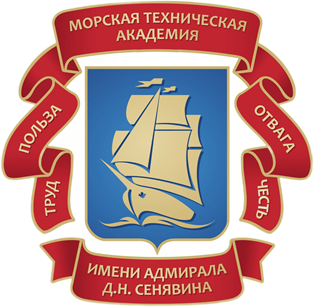 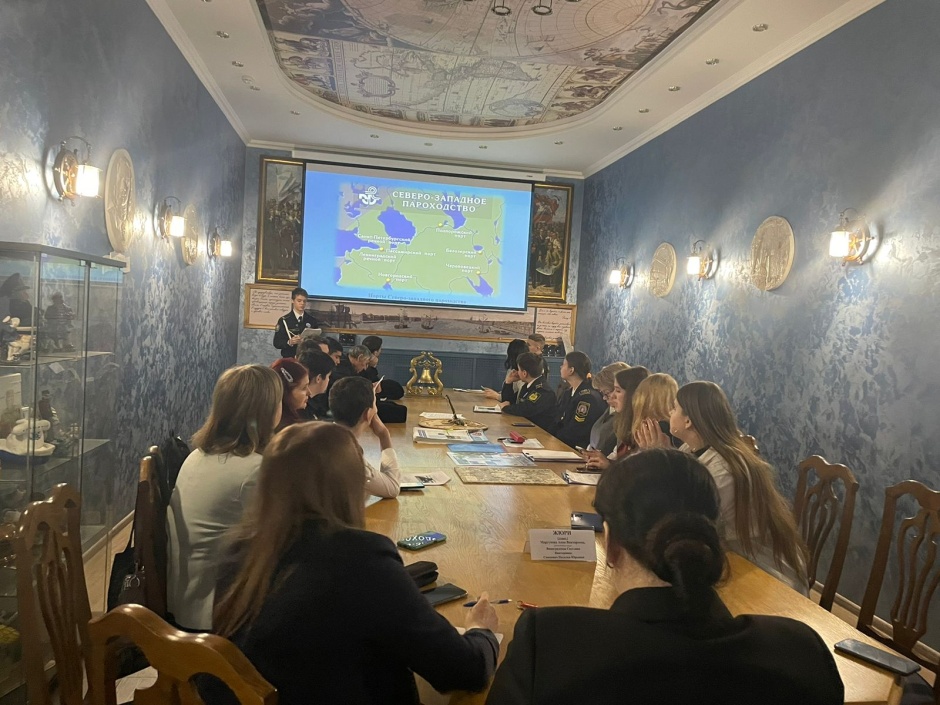 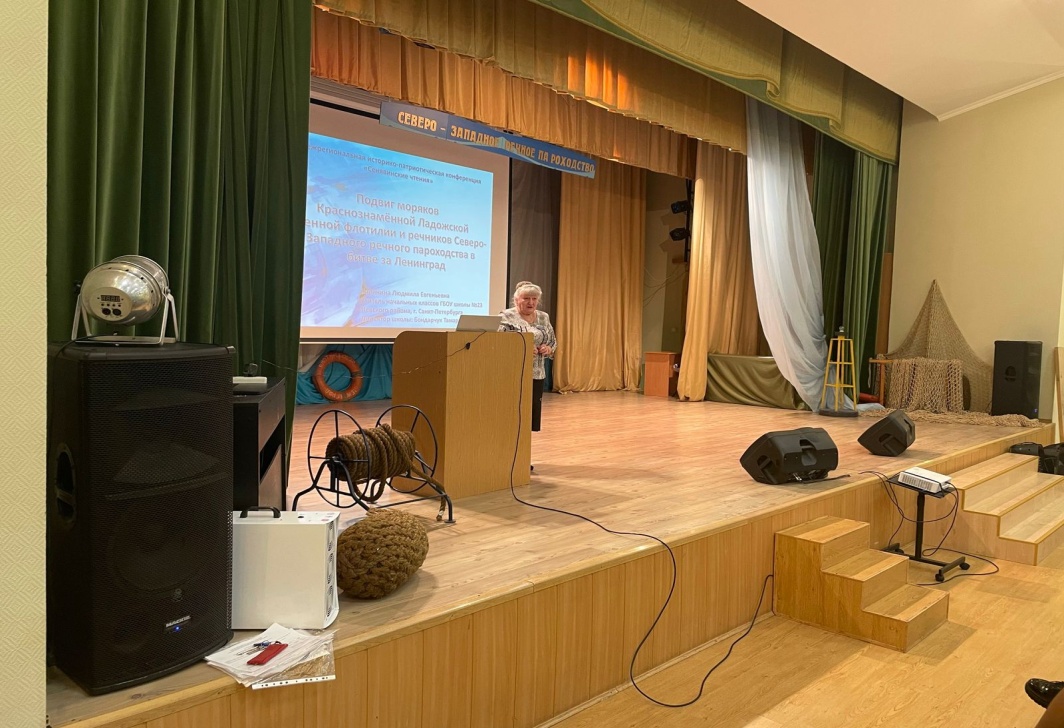 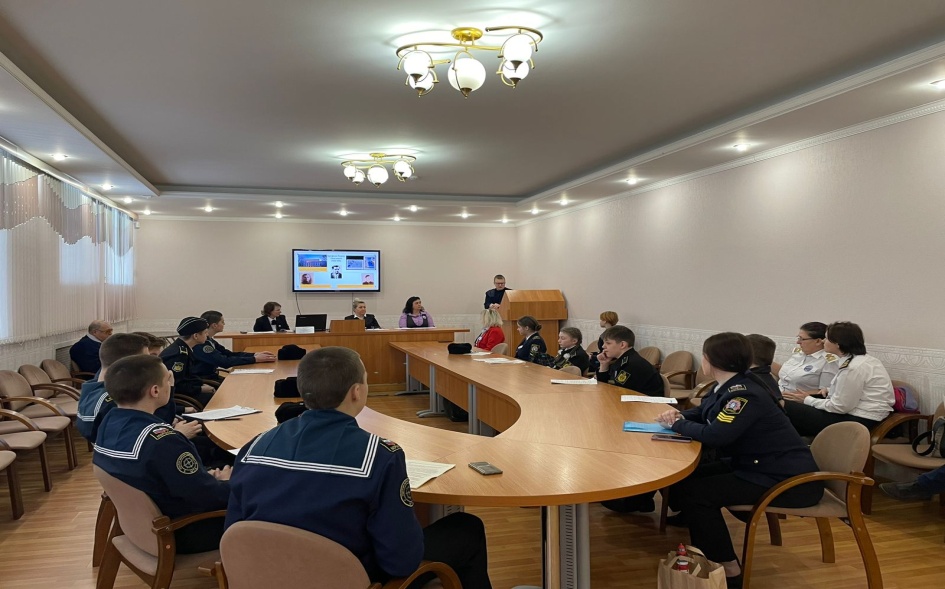 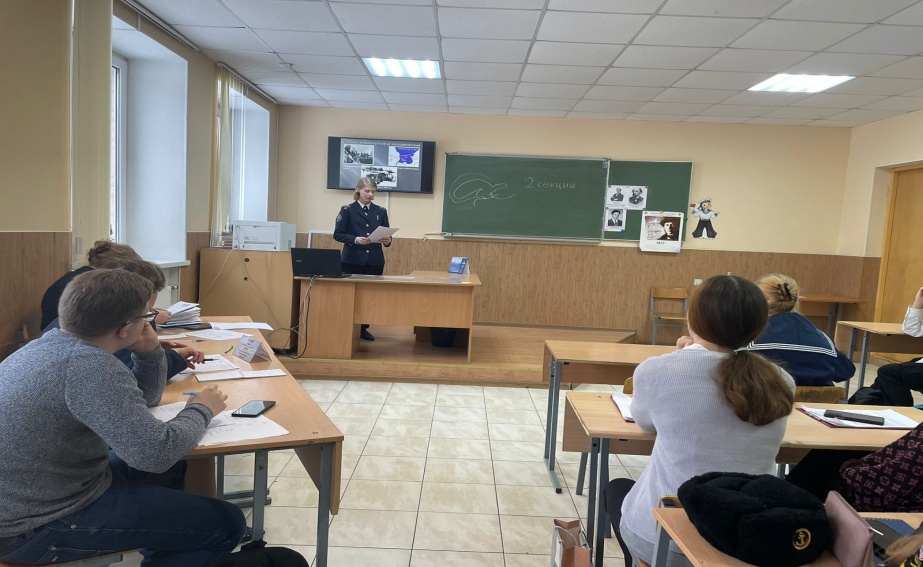 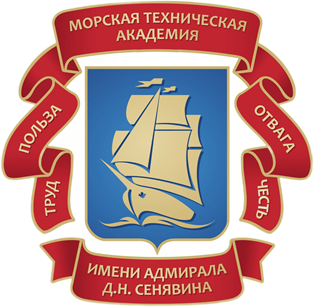 Презентация фильмов о героях Ладоги
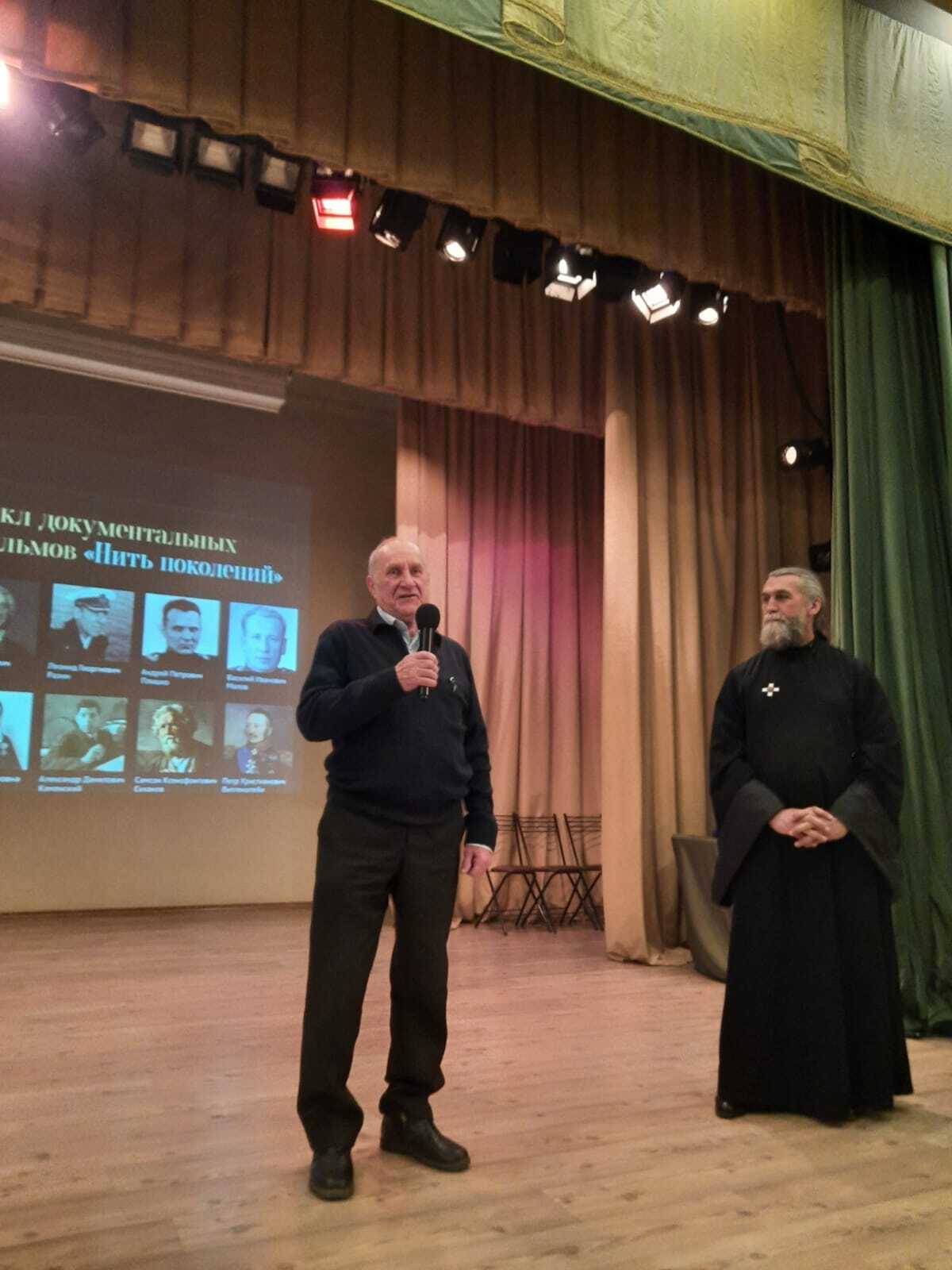 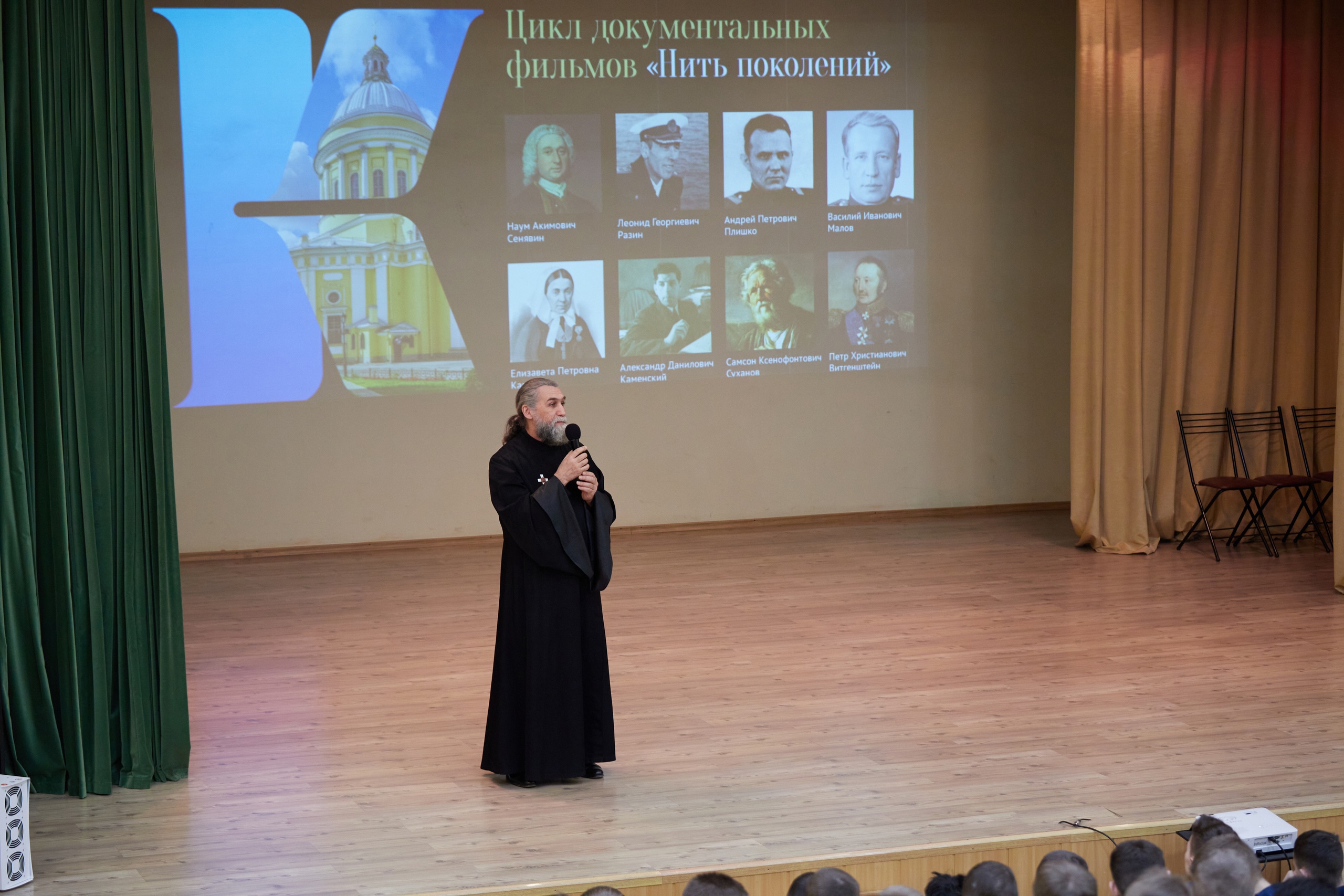 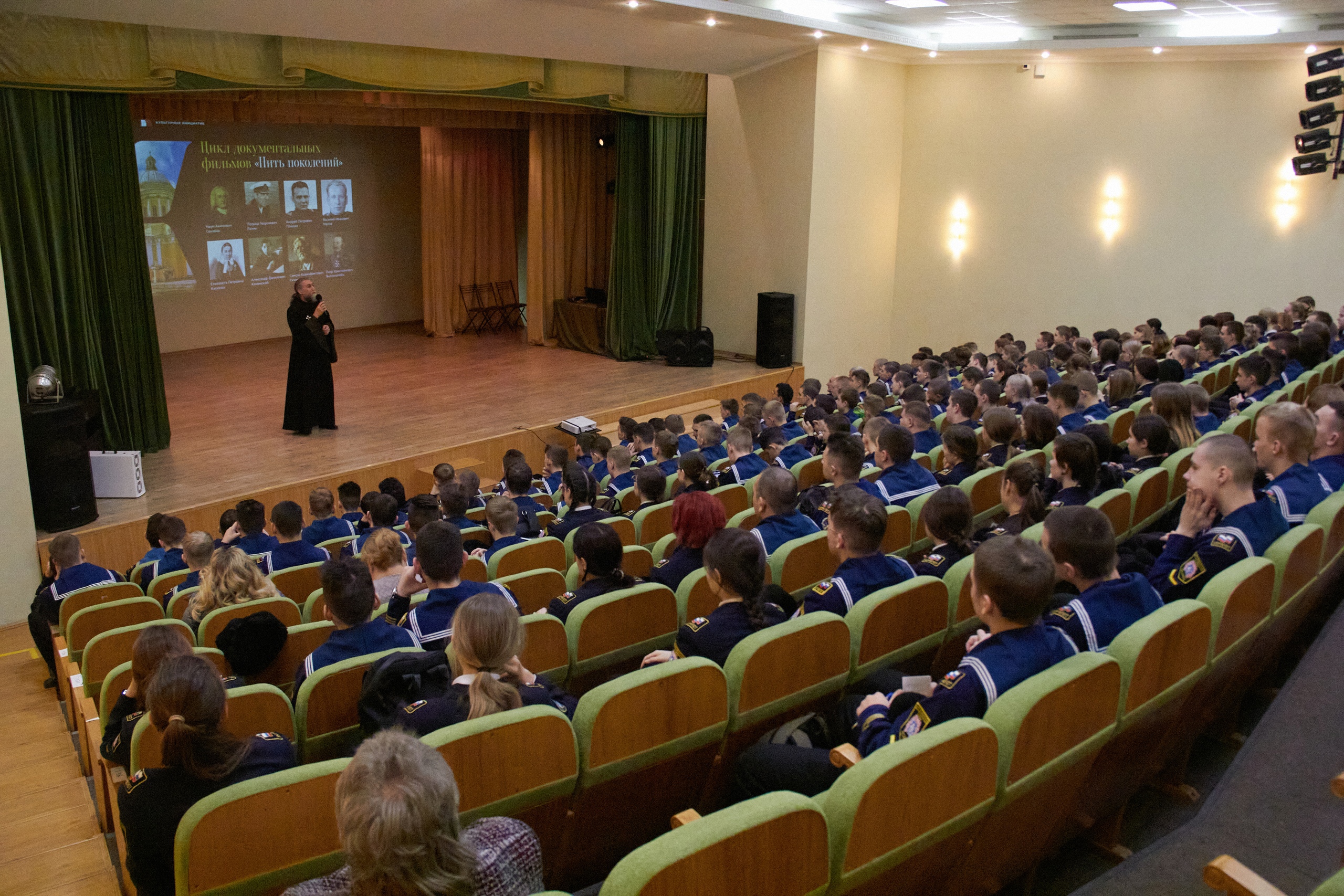 Выставка «Эхо войны»
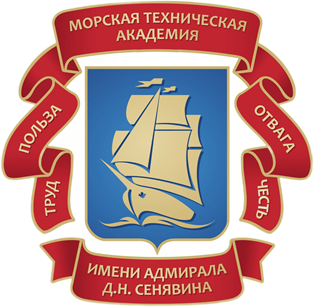 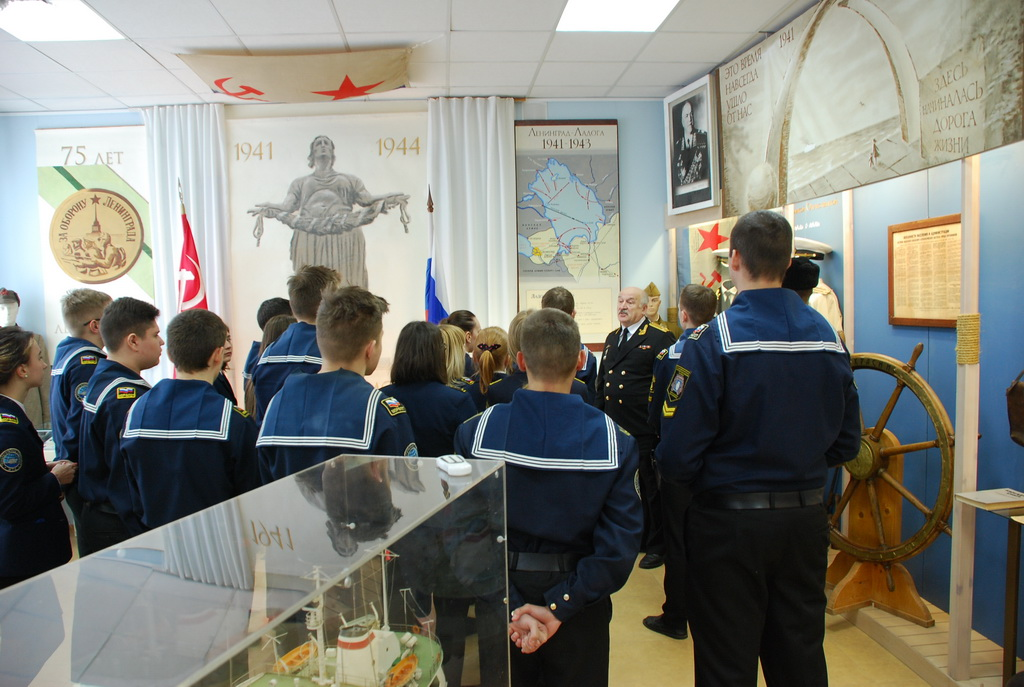 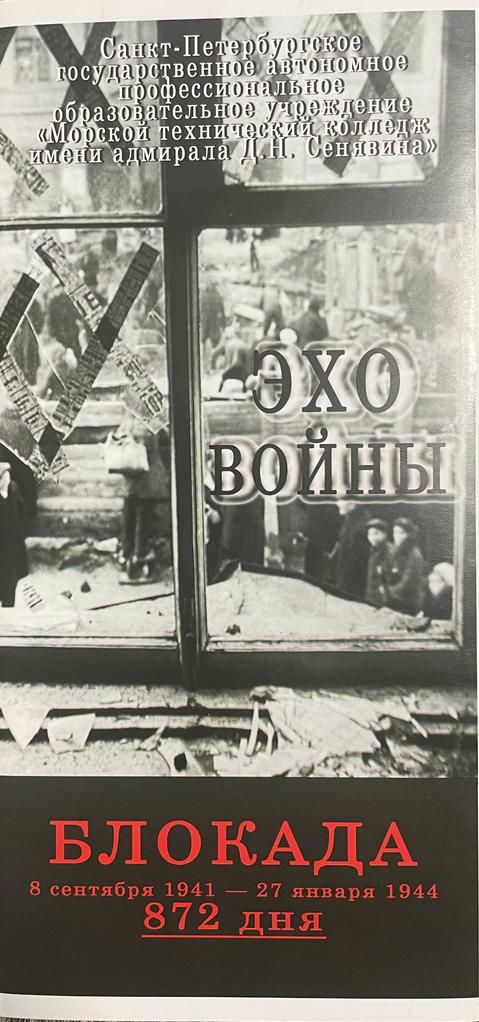 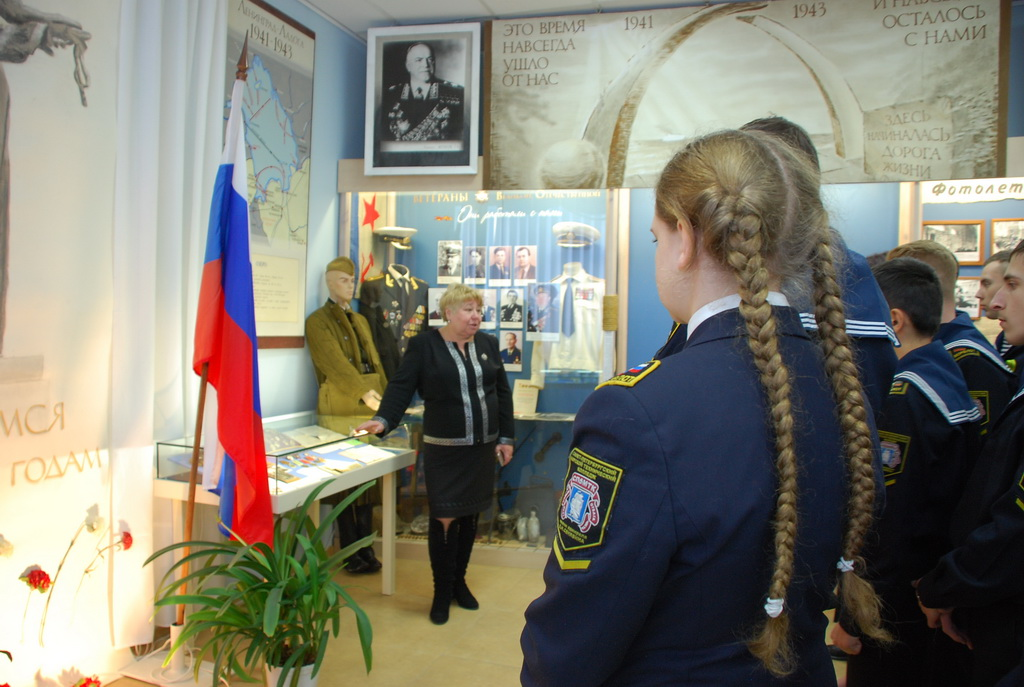 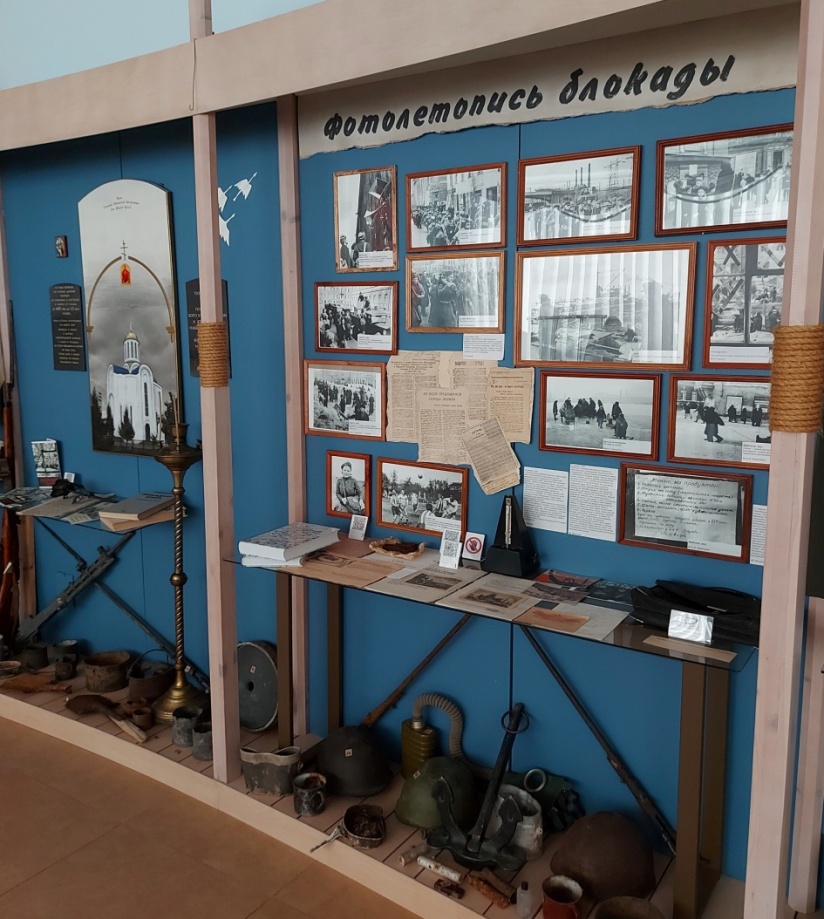 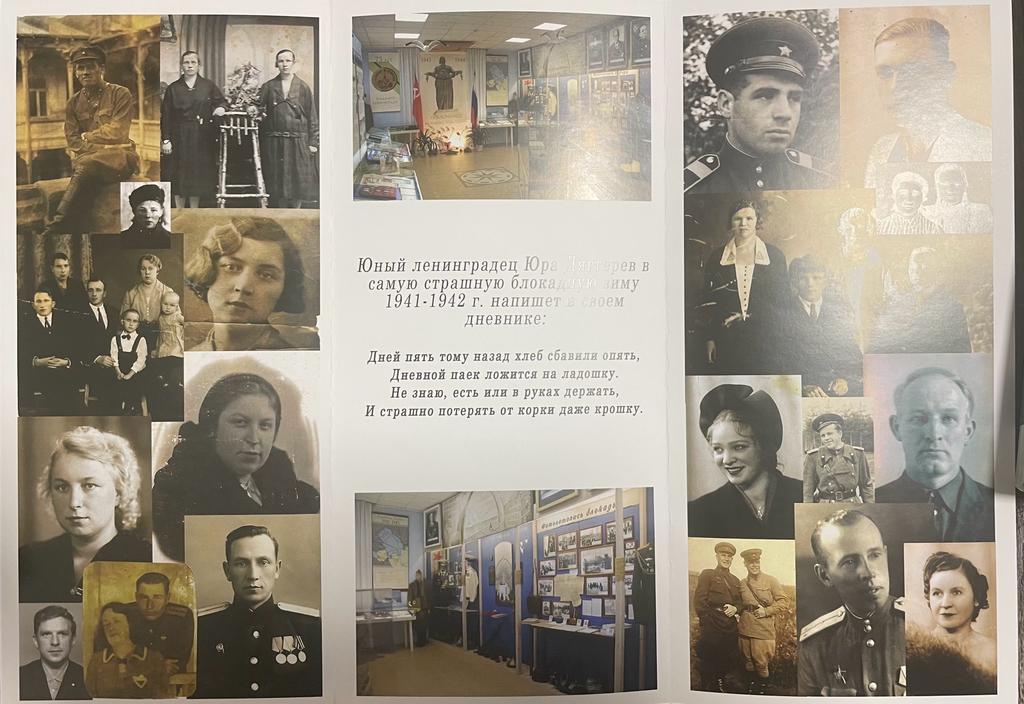 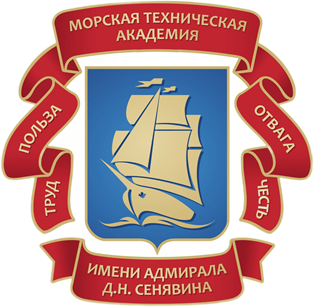 Выставка «Семейная реликвия»
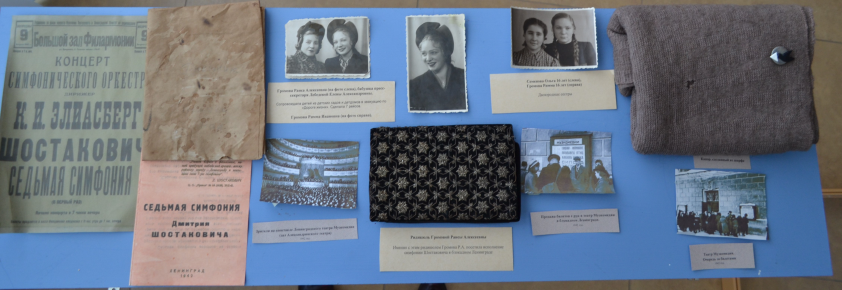 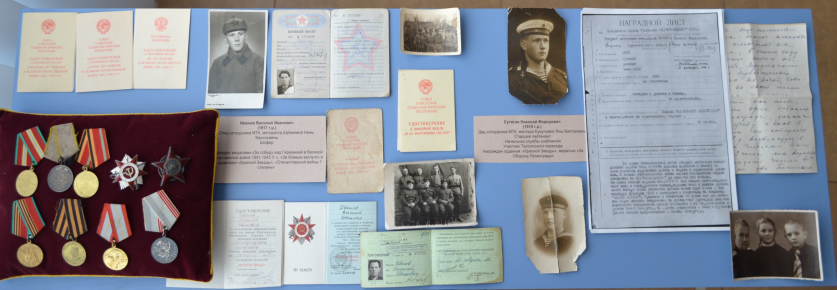 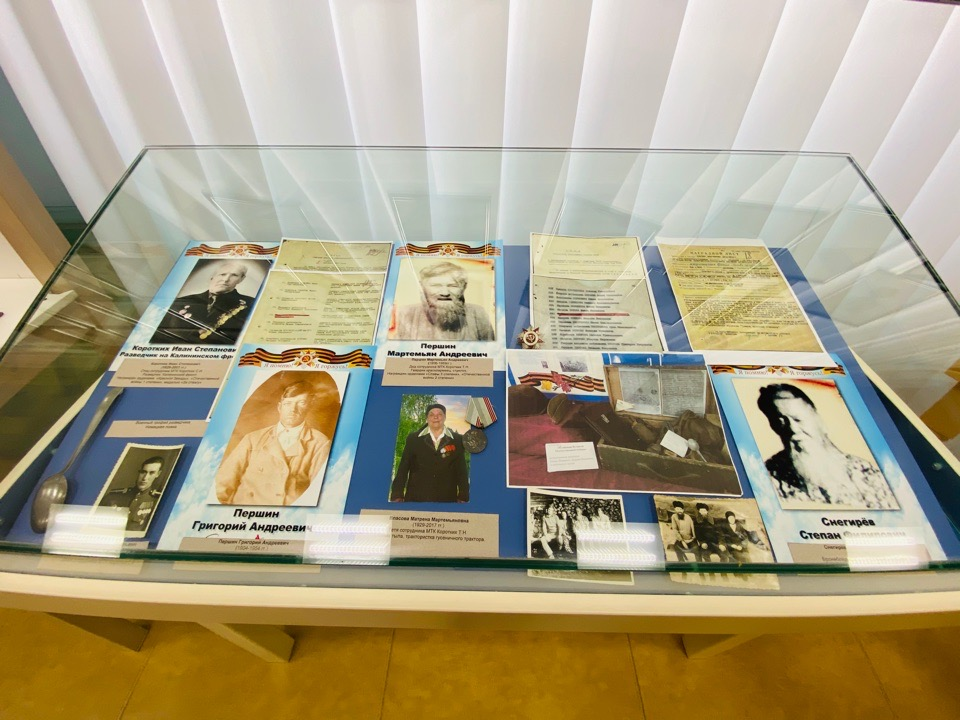 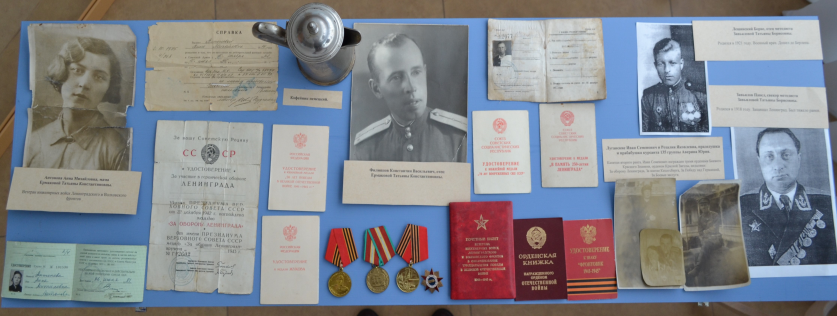 Выставка «Есть слава, которой не будет забвенья, и память, которой не будет конца»
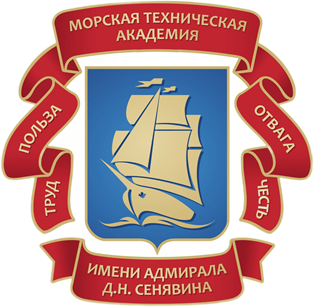 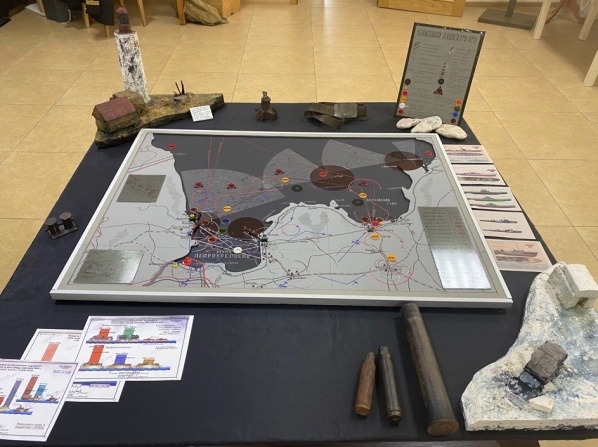 Выставка «Стоим мы на посту повзводно и поротно»
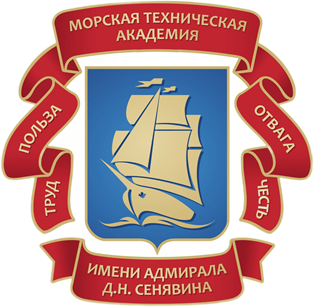 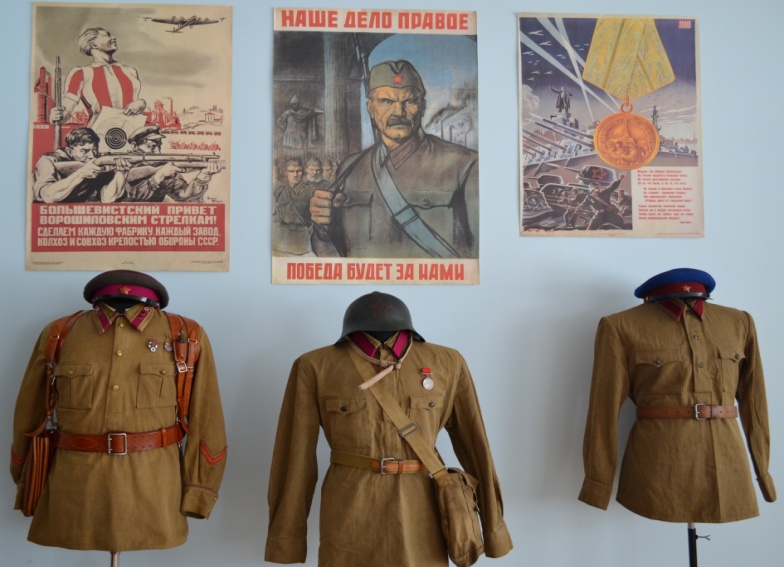 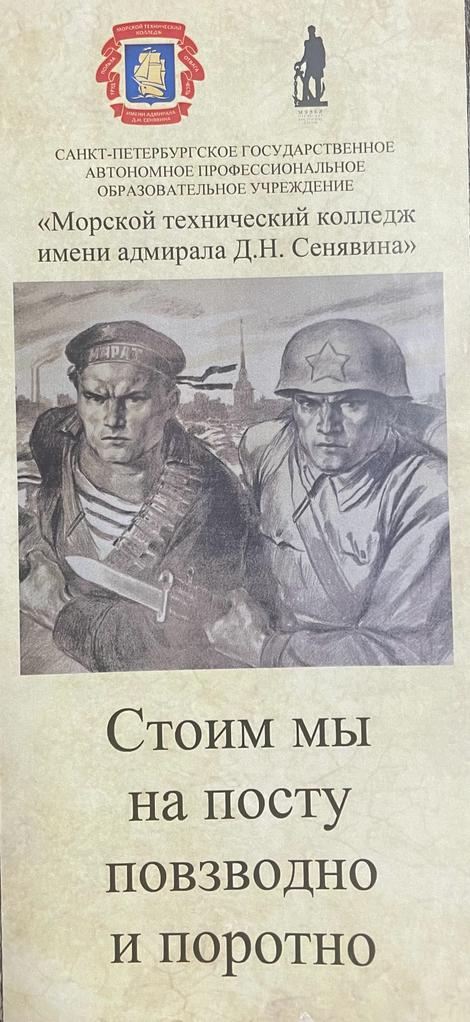 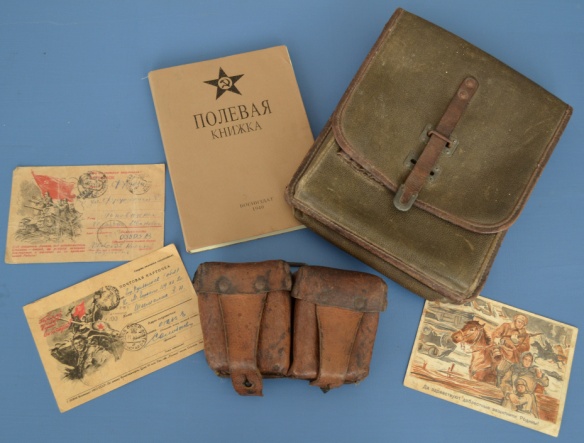 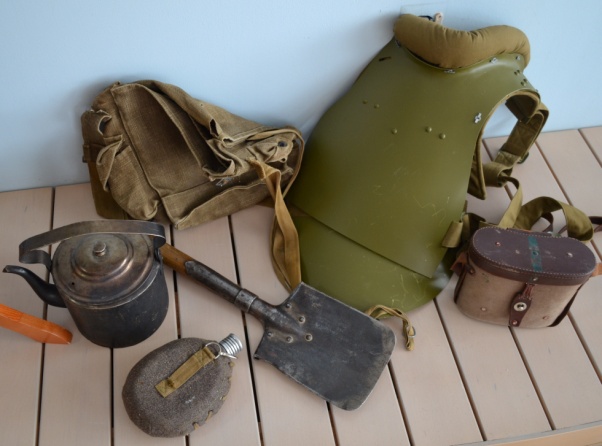 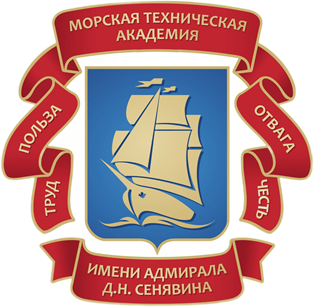 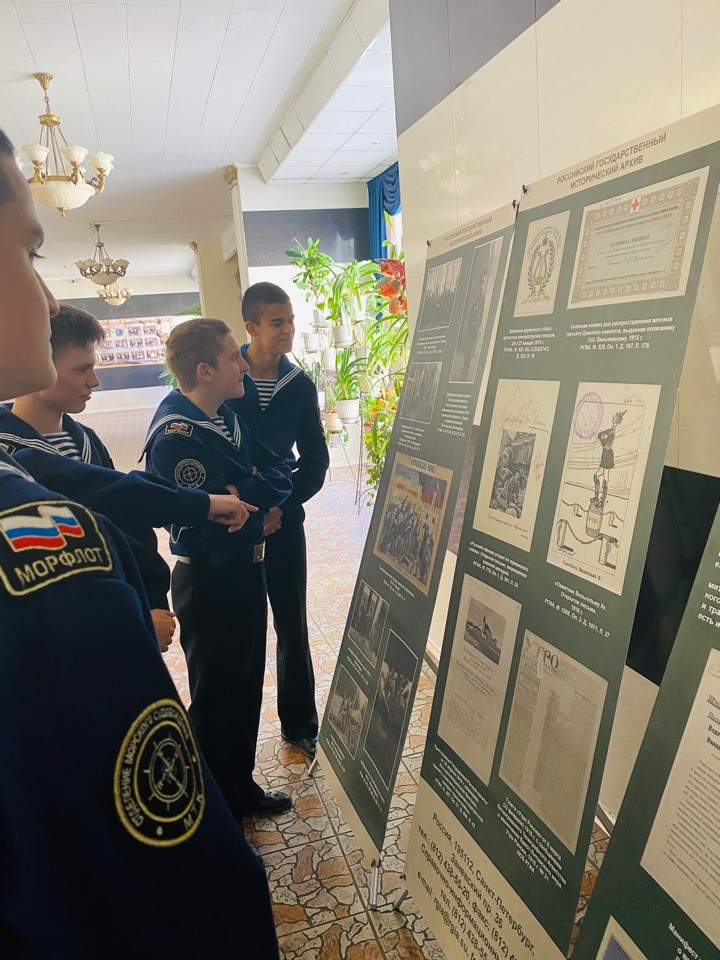 «Архив в музее»
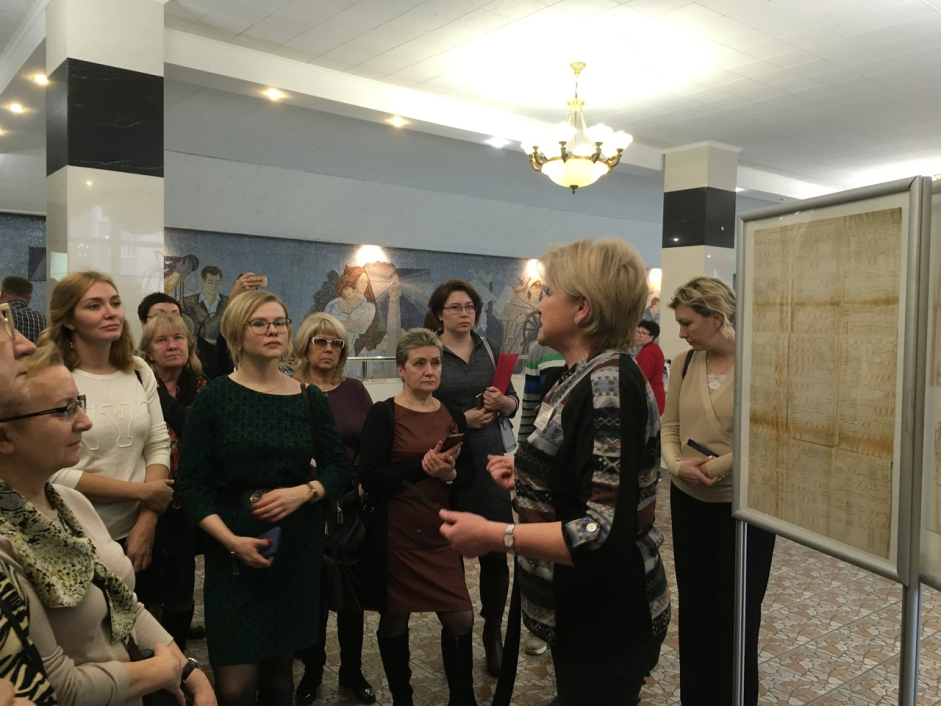 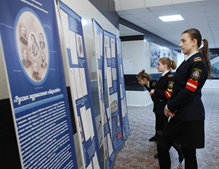 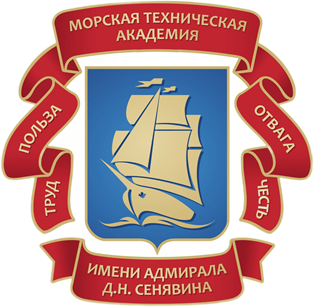 Выставка «Без срока давности»
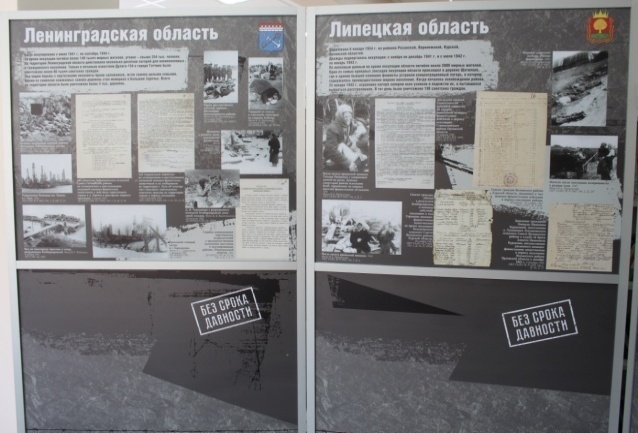 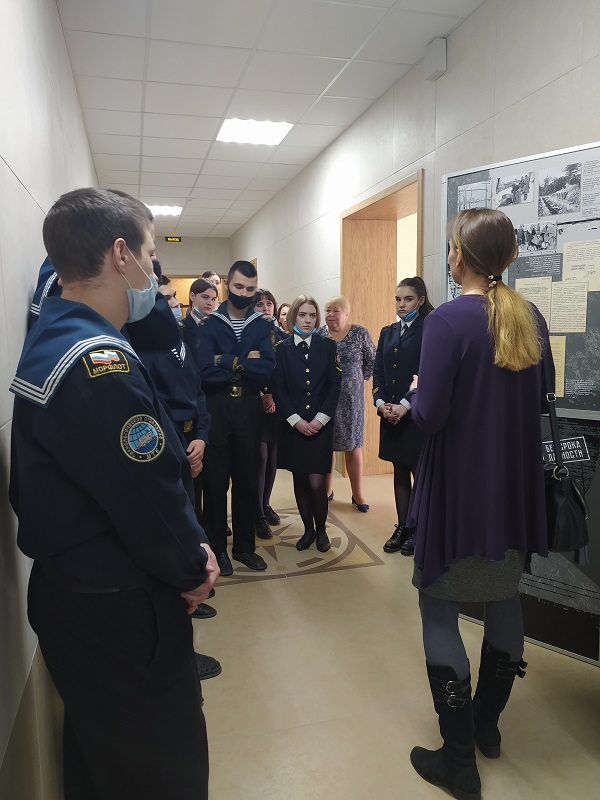 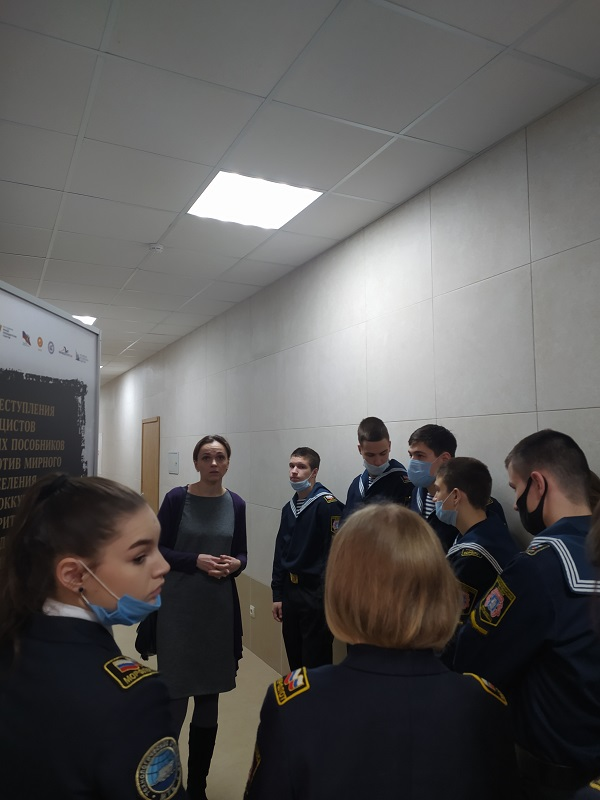 Выставка «Ялтинская конференция. Рассекреченные материалы»
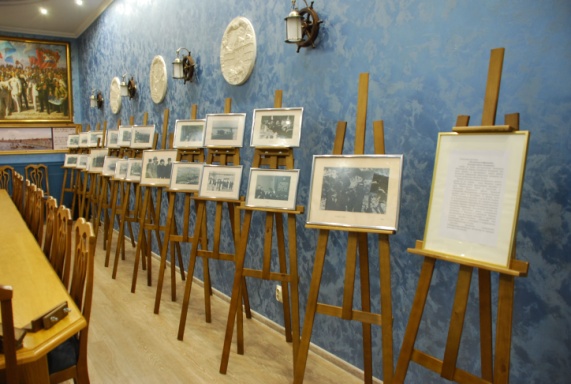 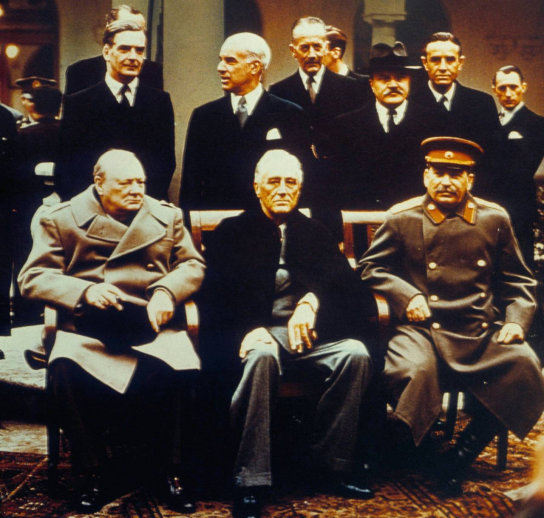 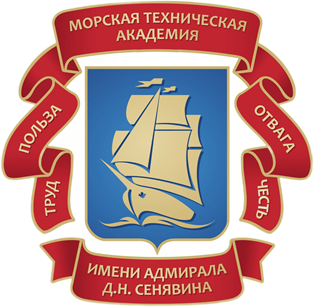 «Бессмертный полк»
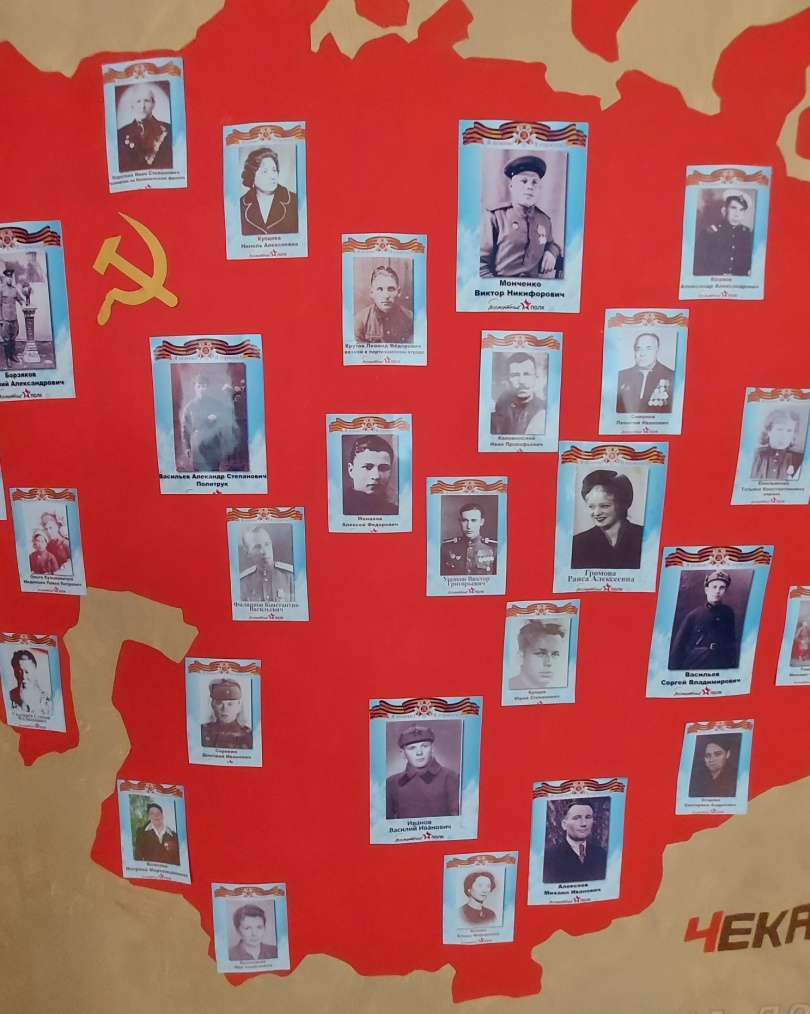 Изданные сборники
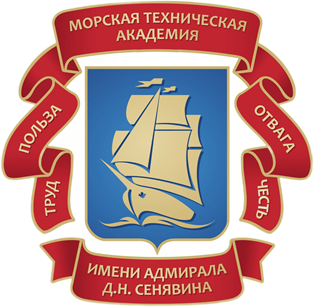 «Герои никогда не умирают, 
герои в нашей памяти живут»
«Азбука войны»
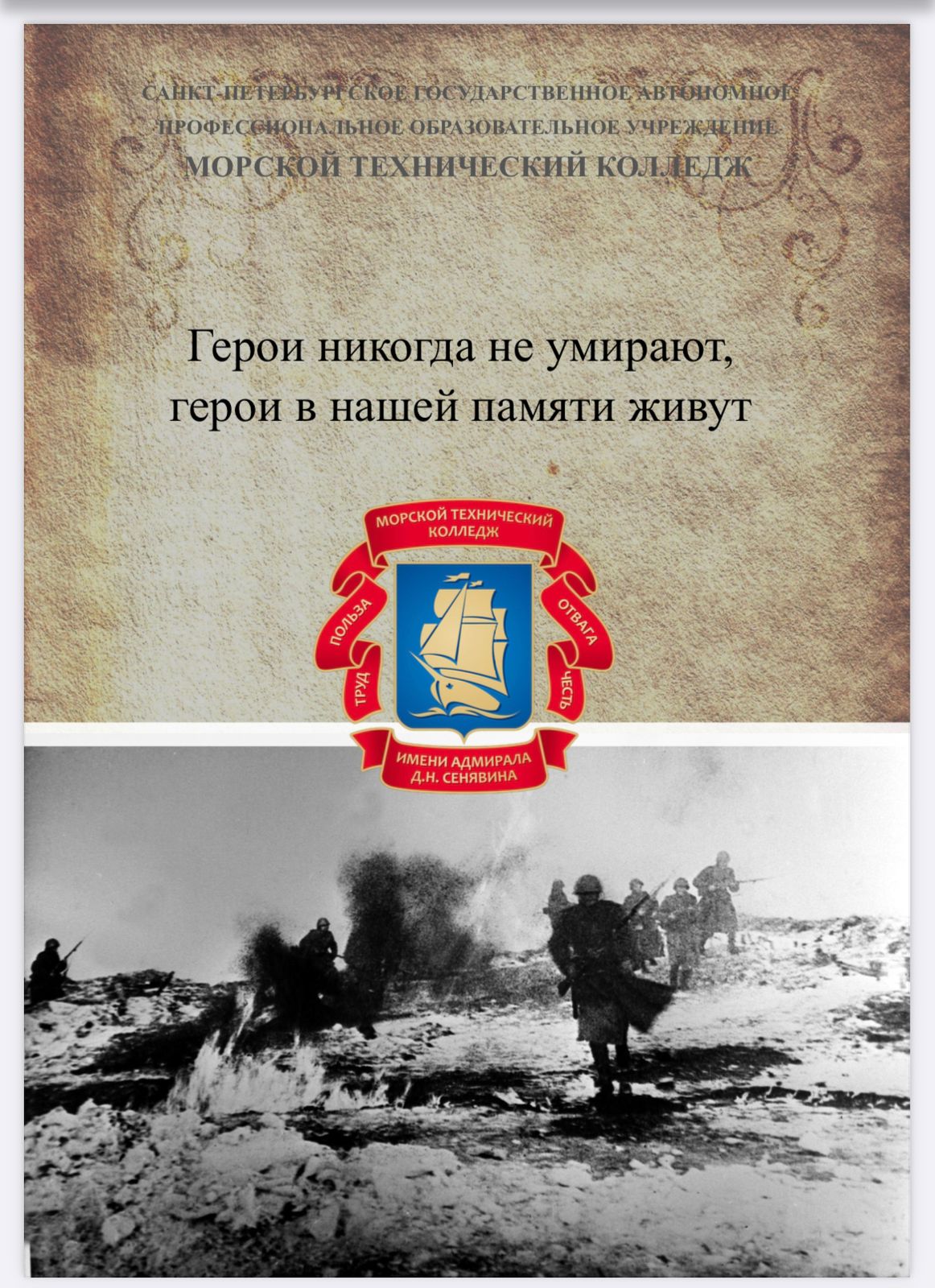 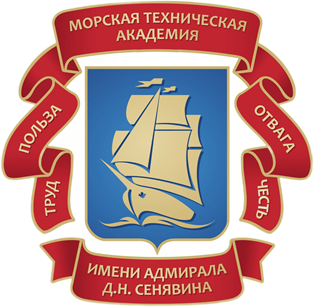 Выставка  «Своими видел я глазами….»
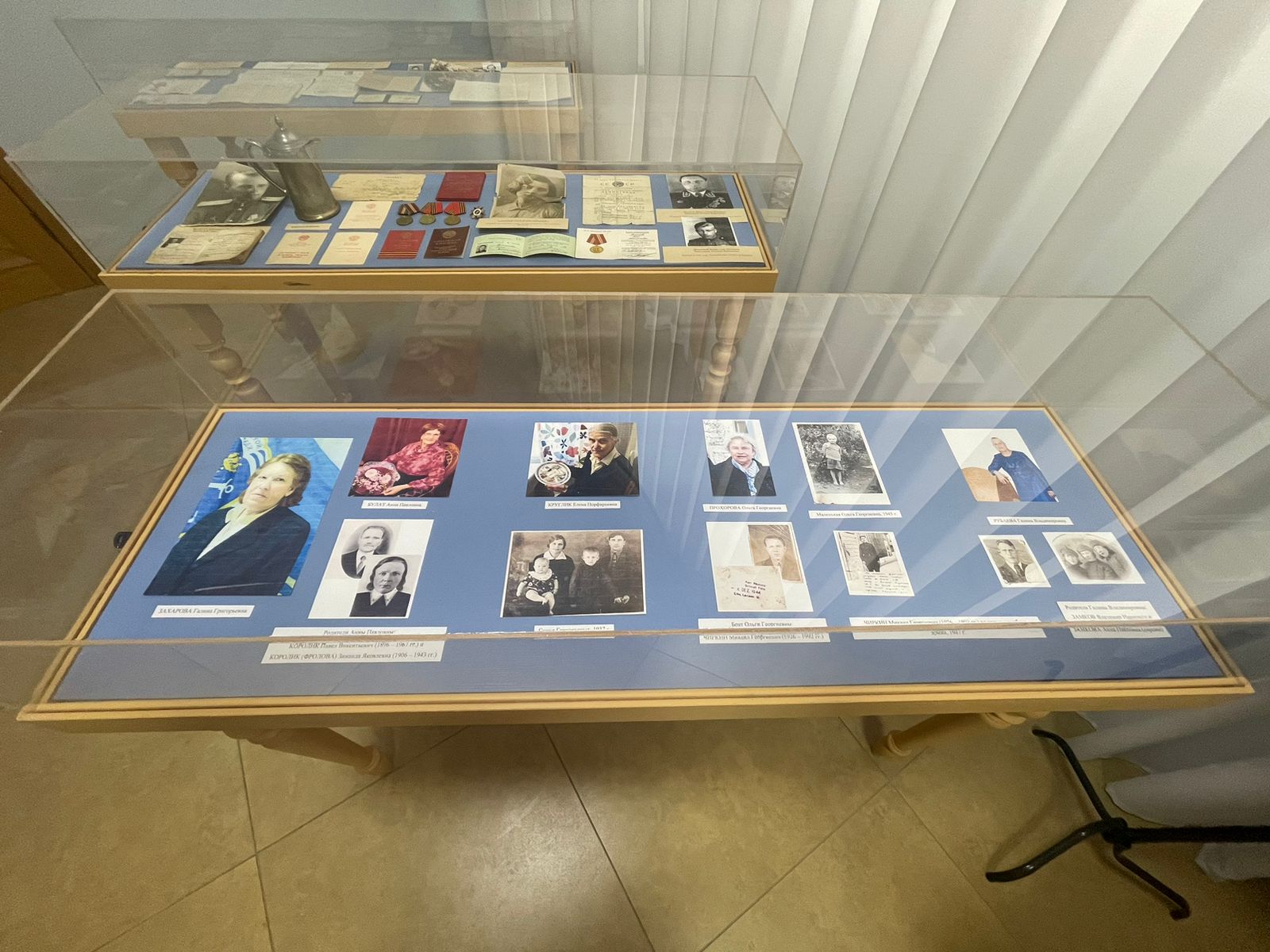 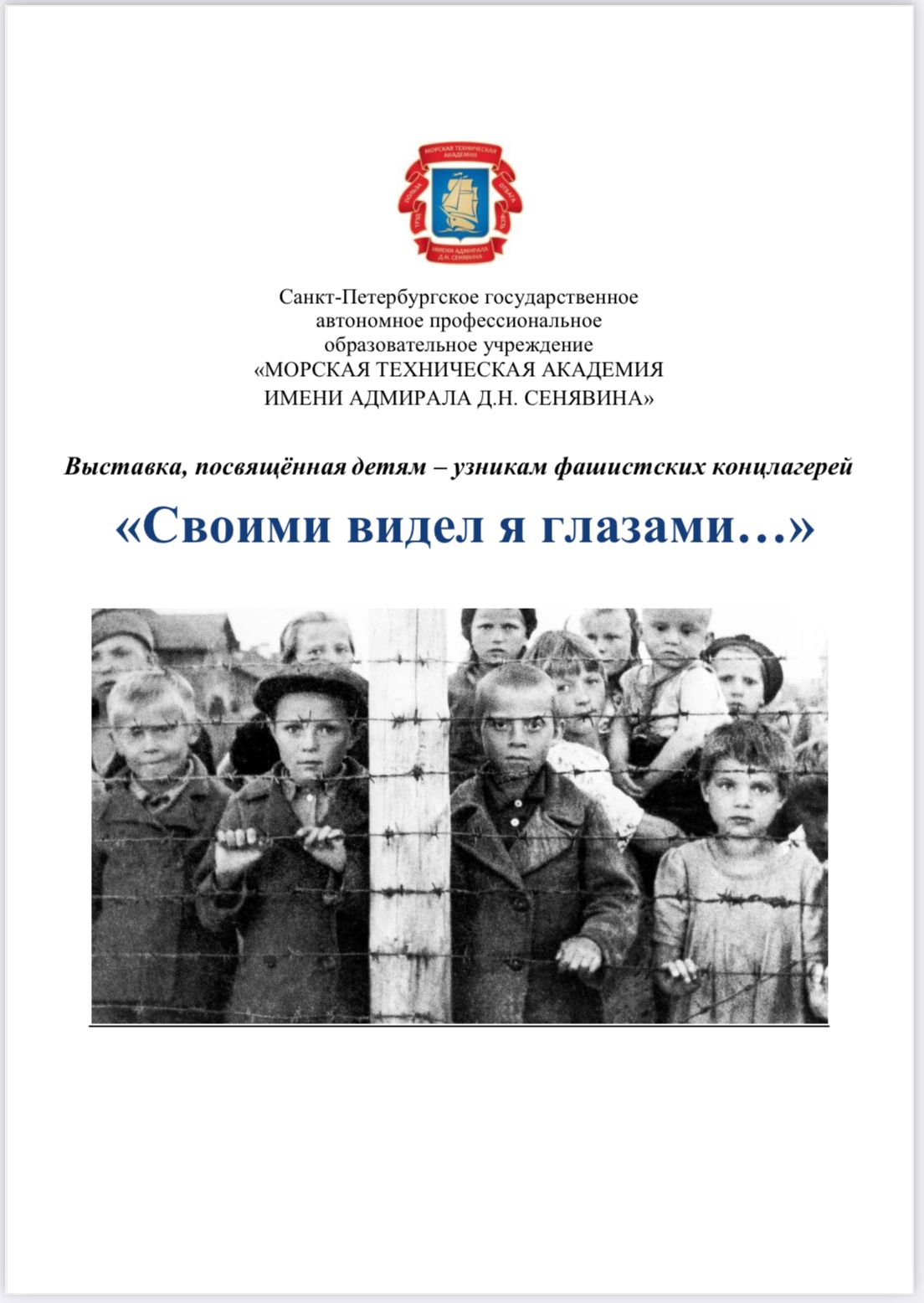 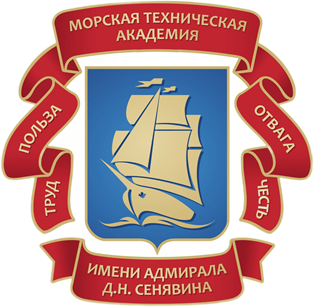 Спасибо за внимание!
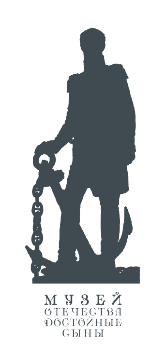 Наши контакты:

193168  г. Санкт-Петербург,
Дальневосточный пр-кт, д. 26

Тел.: +7(812)587-47-86

Наш сайт: 
https://spbmtc.com/